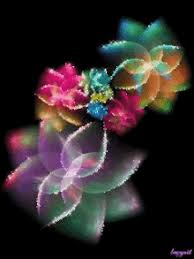 স্বা
গ
ত
ম
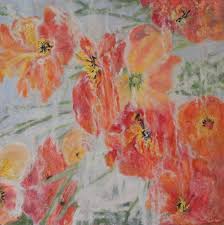 শিক্ষক পরিচিতি
সাইফুল ইসলাম
সহকারি শিক্ষক
উত্তর মোহাম্মদপুর স, প্রা,বি
সেনবাগ, নোয়াখালী
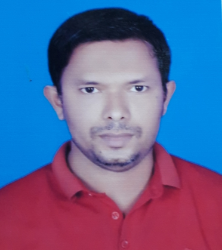 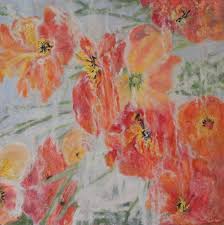 পাঠ পরিচিতি
বিষয়ঃ বাংলা
শ্রেণিঃ ৩য়
পাঠের শিরোনামঃ আমাদের এই      
            বাংলাদেশ (কবিতা )
পাঠ্যাংশঃ কবিতা ( ১ম পাঁচ লাইন )
শিখনফল
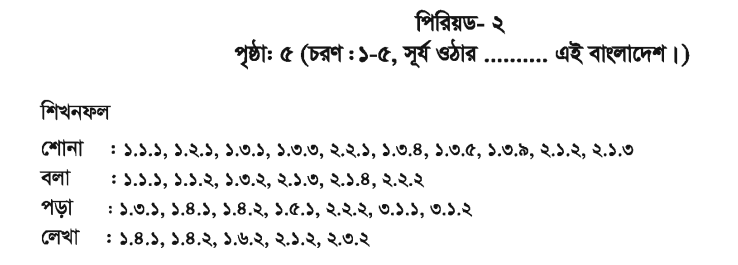 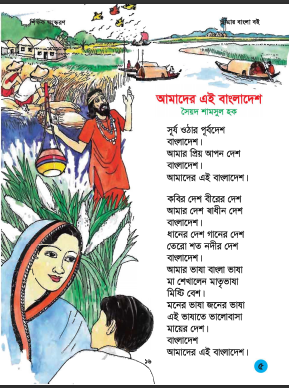 উপকরণ
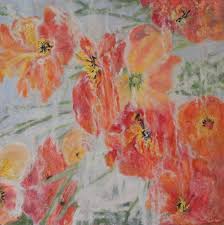 পূর্ব পাঠ নিয়ে আলোচনা
০১। কবিতাটির প্রথম পাঁচ লাইন
০২। কবিতাটির নাম 
০৩। কবির নাম
০৪। সূর্য ওঠার পূর্বদেশ কোনটি?
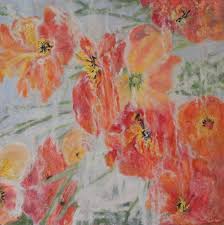 পাঠের শিরোনাম
কবিতাঃ আমাদের এই বাংলাদেশ
কবির নামঃ সৈয়দ শামসুল হক।
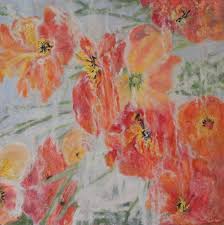 কবিতাঃ আমাদের এই বাংলাদেশ
আমাদের এই বাংলাদেশ
সৈয়দ শামসুল হক

সূর্য উঠার পূর্বদেশ
বাংলাদেশ। 
আমার প্রিয় আপন দেশ
বাংলাদেশ।
আমাদের এই বাংলাদেশ।
কবীর দেশ বীরের দেশ
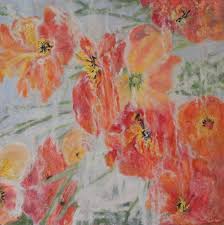 সবাই তোমাদের বাংলা বইয়ের ৫ নং পৃষ্ঠা খোল
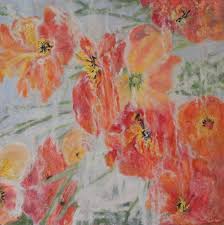 শিক্ষক পাঠ্যাংশটি পড়াবেন
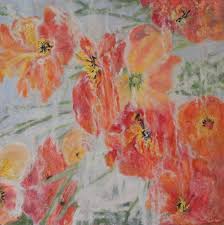 শিক্ষক ছাত্র-ছাত্রীদের কয়েকজনকে সামনে ডেকে এনে প্রমিত উচ্চারণে পড়তে বলবেন।
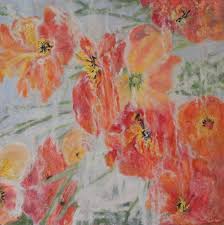 সবাই কবিতাংশটি পড় ও দেখে দেখে তোমাদের খাতায় লিখ।
দুর্বল ছাত্র-ছাত্রীদের শিক্ষক সহযোগীতা করবেন।
নিচের শব্দগুলোর অর্থ বল ও সবাই খাতায় লিখ।
পূর্বদেশ
=
পূর্বদেকে আছে এমন দেশ।
প্রিয়
=
পছন্দ করা হয় এমন।
আপন
=
নিজ।
আজকের পাঠের সারসংক্ষেপ
আমাদের দেশের নাম বাংলাদেশ। এটি সূর্য ওঠার পূর্বদেশ। এটি কবির দেশ, বীরের দেশ। আমে আমার দেশকে অনেক ভালোবাসি।
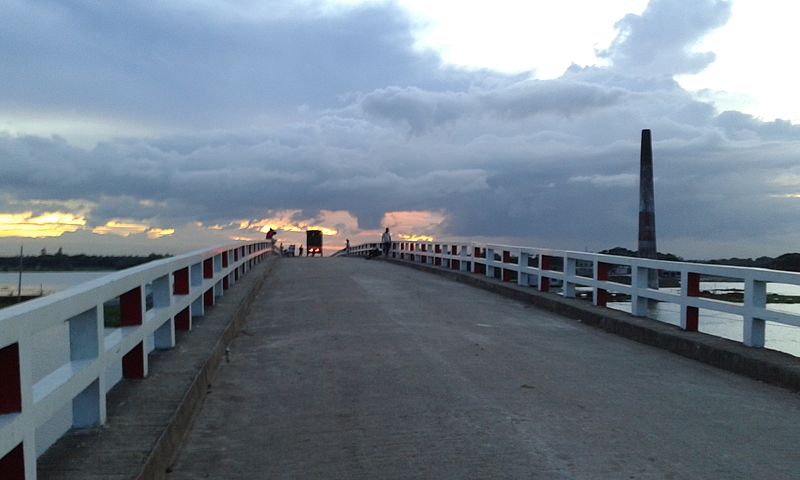 সবাইকে ধন্যবাদ